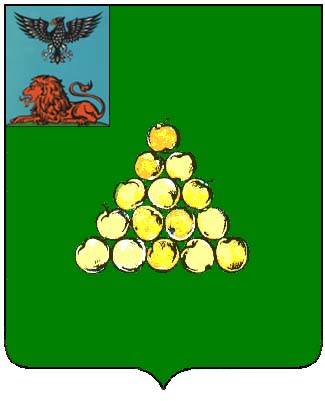 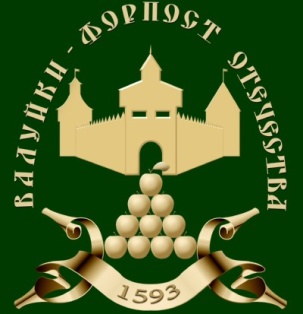 ИНИЦИАТИВНЫЙ ПРОЕКТ«Капитальный ремонт дороги ул. Полевая
 с. Подгорное Валуйского городского округа »
Инициатор  проекта
Прутской Виктор Николаевич





                 с. Подгорное, 2021 г.
[Speaker Notes: Титульный слайд]
Основные данные инициатора проекта инициатор   -  Прутской Виктор Николаевич, телефон для связи 8-930-087-30-72
Предварительный расчет  необходимых расходов на реализацию инициативного проекта – 5 737 225 рублей
в том числе средства местного бюджета –  

Планируемые сроки реализации проекта - 01.04.2022 - 01.09.2022

Трудовое участие заинтересованных в реализации проекта лиц – проведение субботников по приведению в должный порядок прилегающих территорий после проведения капитального ремонта

Часть территории Насоновской территориальной администрации, на которой планируется реализовать  инициативный проект - населенный пункт село Подгорное

Обоснование предложений по решению указанной проблемы -  проведение капитального ремонта дороги ул. Полевая с. Подгорное
2
Ситуация «Как есть»
Ул. Полевая с. Подгорное
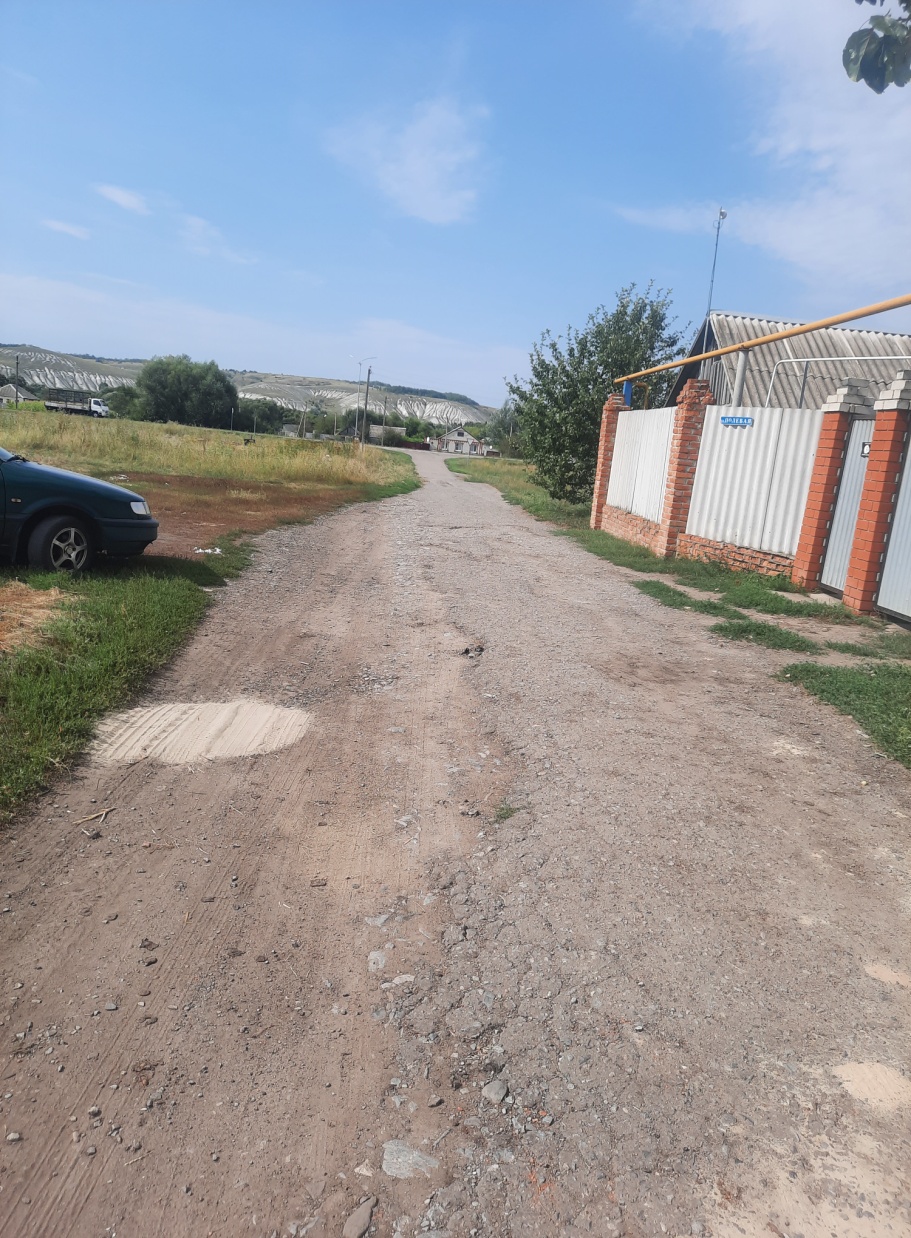 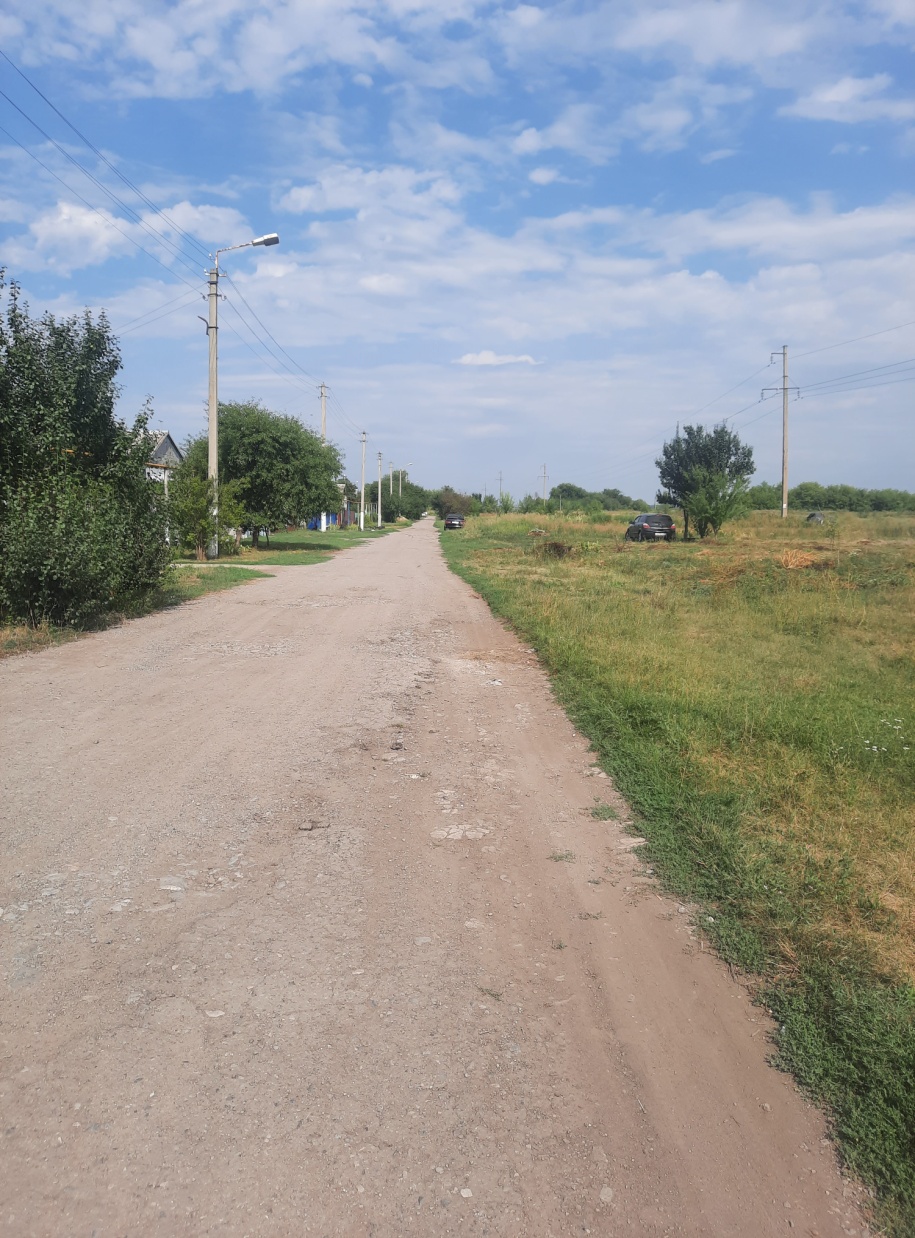 3
Ситуация «Как будет»
Капитально отремонтированная дорога
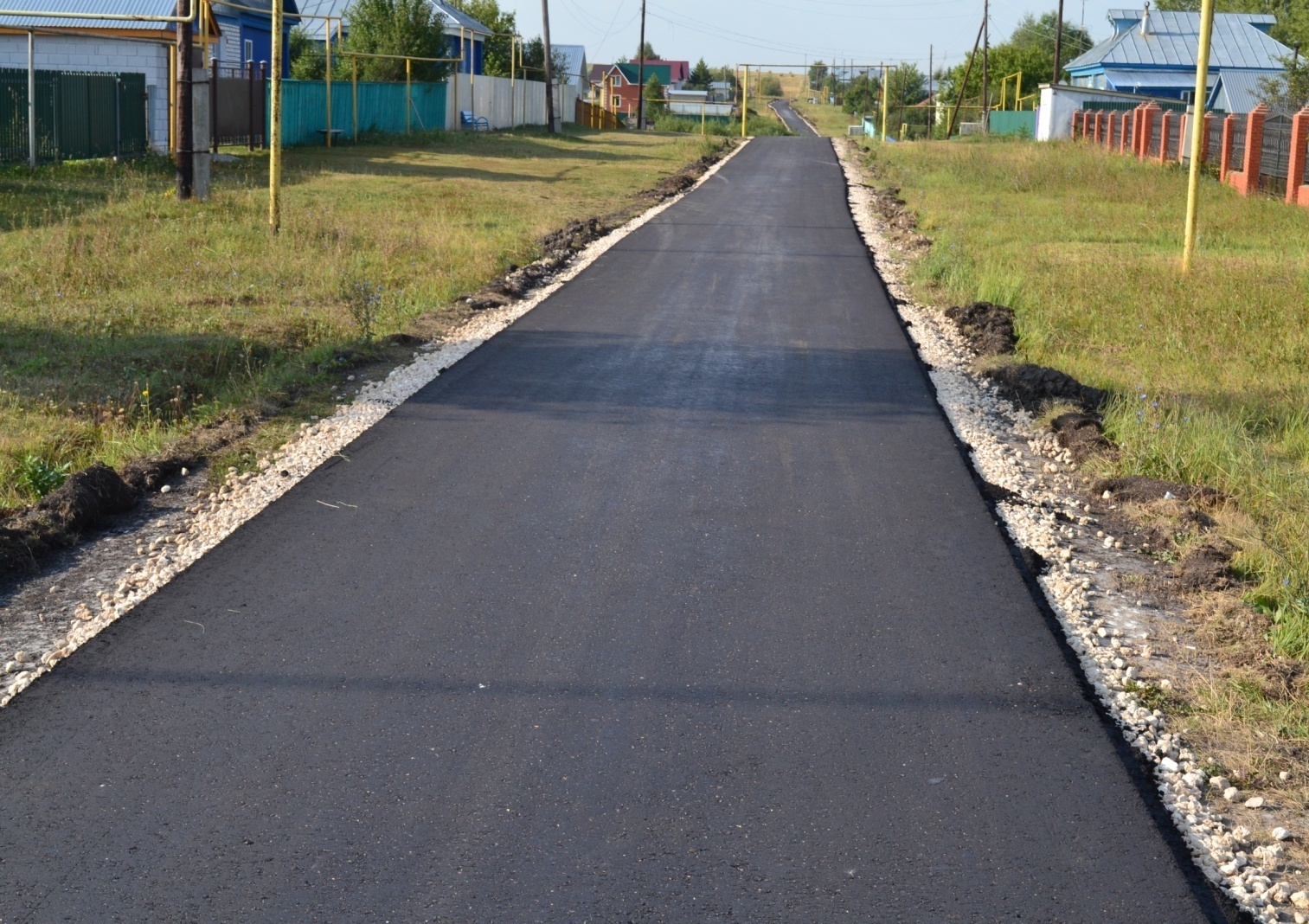 4
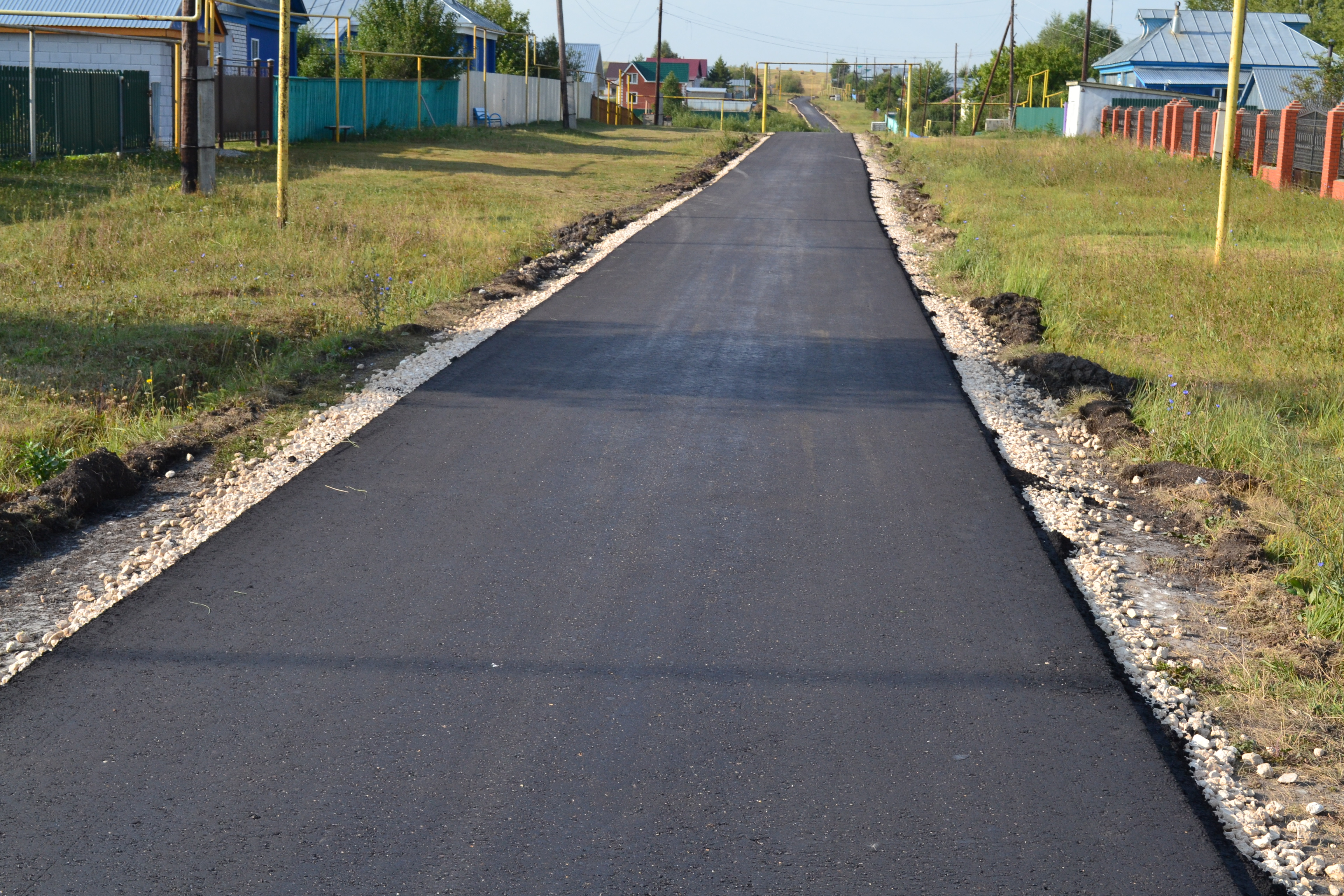 СПАСИБО ЗА ВНИМАНИЕ!
5